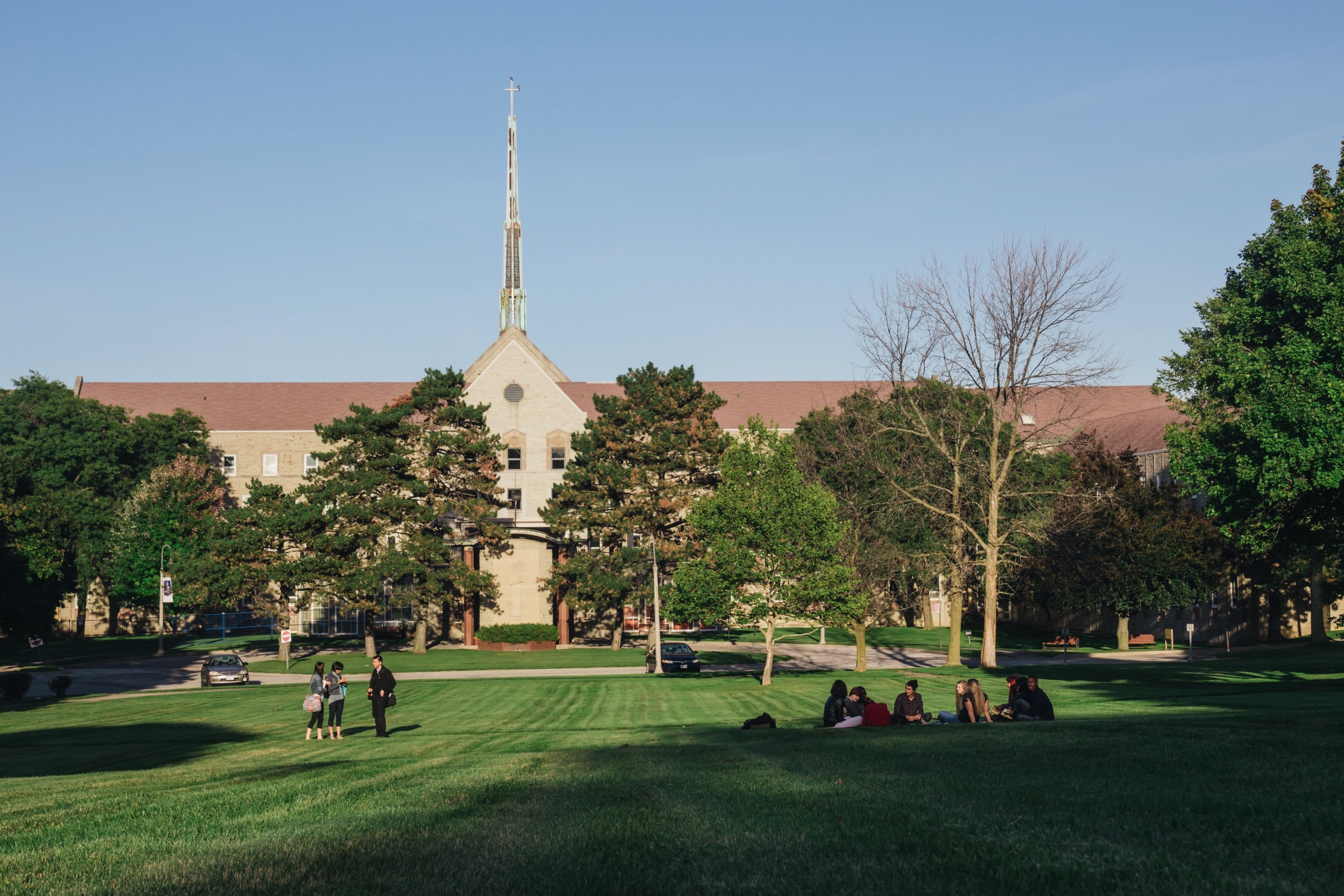 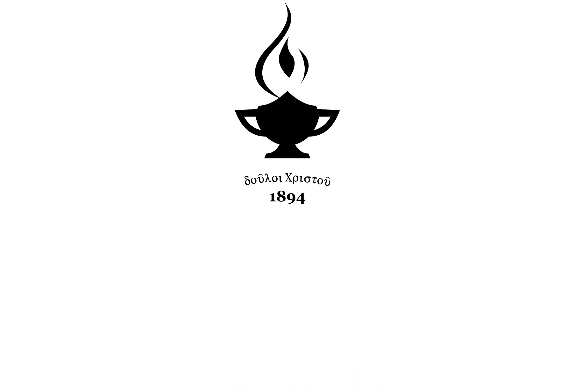 TITLE 
SUB TITLE

PRESENTER
tyndale.ca
ww
[SUBJECT] | TYNDALE UNIVERSITY
Tyndale is dedicated to the pursuit of truth, to excellence in teaching, learning and research, to the development of mind, heart and character, to serve the church and the world for the glory of God.
ADD TITLE OF SLIDE
Graduate Diploma: one-year program (9 courses)
Master of Theological Studies:two-year program (18 courses)
Master of Divinity: three-year program (27 courses)
Doctor of Ministry (DMin)
Masters of Theology (ThM)
ADD SLIDE TITLE
A/The book of the beginning of Jesus Christ [Βίβλος γενέσεως Ἰησοῦ Χριστοῦ], son of David, son of Abraham 
βίβλος : Note – a book not list of sayings
NIV84: ‘A record’; NIV2011: ‘This is a genealogy’ [fn. ‘an account of the origin’]; NLT96: ‘This is a record’; NRSV ‘an account’
γένεσις: translated different ways
NIV: genealogy; ESV: genealogy; 
LXX Genesis 5:1 – αὕτη ἡ βίβλος γενέσεως ἀνθρώπων (‘This is the book of the generations of humanity/Adam[?])
Hauerwas: a beginning of a new age in Jesus
Christ/Messiah
Son of David
Son of Abraham (note the reversed order)
PAGE # | TYNDALE UNIVERSITY
PAGE # | TYNDALE UNIVERSITY
PAGE # | TYNDALE UNIVERSITY
QUESTIONS?
CONTACT NAME

Telephone/voice mail: (416) 226-6620 Ext. XXX 

Email: name@tyndale.ca

Office Hours: Tuesdays 5:15PM - 6:00PM or 
Book another time by appointment.
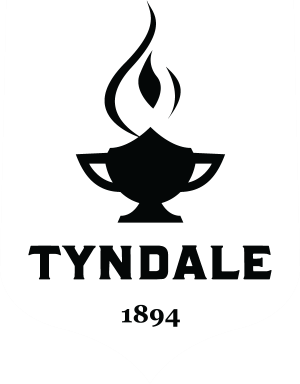